UMD 2 / EMI 2 DecommissioningStatus
Cristina Aiftimiei
EGI.eu
Overview
UMD 2:
Decommissioning Calendar
Status Update
Decommissioning Calendar
EMI 2 EOL– April 2014
Since Nov. 2013 – raise the awareness of the approaching End of Security Support of UMD(EMI) 2 services and the need to plan a massive decommissioning/migration process:
Official Calendar
https://wiki.egi.eu/wiki/Software_Retirement_Calendar%23EMI_2 
end of Jan 2014
05/02/2014 - broadcast  was sentto sites
https://operations-portal.egi.eu/broadcast/archive/id/1080 
ROD alarm template was provided:
https://wiki.egi.eu/wiki/ROD_MW_alarm_template%23EMI_2_retirement_campaign 
And the list of affected middleware versions
end of Feb. 2014 
12/03/2014 – started to raise alarms for UMD 2 services
https://ggus.eu/?mode=ticket_info&ticket_id=101888 
description of SAM probes was provided
https://wiki.egi.eu/wiki/MW_Nagios_tests%23EMI-2_tests 
end of May 2014 - possible suspension of sites providing unsupported services
Status Update
Number of instances to be decommissioned:
UMD2 Relevant Services
Relevant services:
using specific SAM probes
ARC, DPM, STORM, WN
using generic SAM probe (MiddlewareVersion=2.*)
ARGUS, BDII, CREAM, LB, LFC, MyProxy, VOMS, WMS
Exception:
dCache 2.2.x supported until July 2014
No of endpoints per NGI
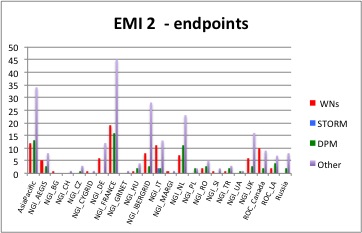 Ref:
http://bit.ly/EMI2_NGI_07042014
Trends (I)
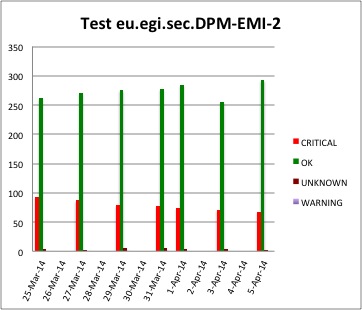 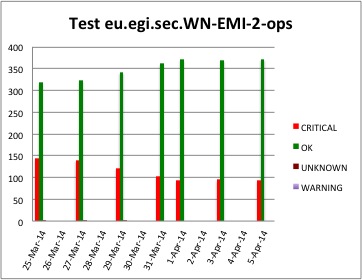 Trends (II)
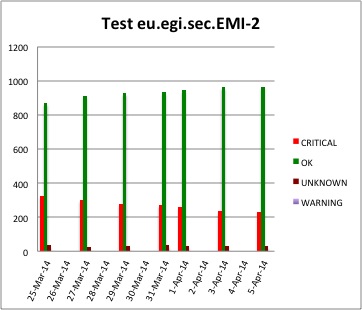 Conclusions
ON schedule
Sites are responsive and no blocking issues were reported